ТЕМА: Виховання 
          всесторонньо-обізнаної, 
      гармонійно-розвиненої
          особистостості, свідомого      громадянина - патріота
Керівники проекту
Тривалість проекту: 1 рік
Особливості проектної діяльності
Проблема дослідження:
У будь-якому суспільстві молодь не повинна втрачати свою індивідуальність, глибоке відчуття єдності з українським народом, повагу до його духовних, моральних і культурних надбань. Однак, не слід забувати і про вплив на формування особистості широкого діапазону інших факторів.  Розвиток їх здійснюється в процесі засвоєння соціального досвіду і норм, притаманних суспільству та особистої участі в системі соціальних зв'язків і набуття соціального досвіду.
         Переліченні фактори певною мірою впливають на кожну людину, адже самі змінюються і змінюється їх питома вага в соціалізації підростаючого покоління. Тому, на нашу думку, виховання повинно бути цілеспрямованим процесом і здійснюватися через єдність суспільства, держави, громадськості. Необхідно  сформувати особливості умов та прийомів успішної організації виховання  всесторонньо-обізнаної, гармонійно-розвиненої особистостості, свідомого громадянина - патріота
Мета проекту:
Визначення чинників, які впливають на формування світогляду дитини та пошук ефективних шляхів, форм і методів виховуючої діяльності для виховання всестороньо-обізнаної , гармонійно- розвиненої особистості, свідомого громадянина-патріота.
Підготовчий етап:
1.Обговорення чинників, які впливають на формування морально-духовних цінностей сучасної молоді
Соціальне 
оточення учнів
Особистість
Родина
Школа
Родина:
Інтелектуальний потенціал родини ;
Соціальний статус родини;
Моральні норми в сім'ї.

Соціальне оточення підлітка:
Країна ;
Місто;
Друзі;
Телебачення, преса;
Вільний час.

Школа:
-     Реалізація індивідуальних потенцій учня;
Адаптація до умов життя;
Психологічний клімат в учнівському та вчительському колективах.
2.Пропоганда моральних якостей, як основи життєвого успіху.
- Дружелюбність;
Захопленість;
Співпраця;
Взаємопідтримка ;
Цікавість;
Успішність;
Порядність…
Основний етап
1. Створення належного виховного простору для формування світогляду дитини:

Відкритість до соціуму, діяти у співпраці з сім'єю, громадськістю;

Залучення дітей до розв'язання суспільно значущих і особистісних життєвих проблем, формувати досвід громадянської поведінки;

Розвиток творчого потенціалу всіх суб'єктів навчально-виховного процесу;

Спонукання школярів до самостійного розв'язання власних життєвих проблем у нестабільному суспільстві;

Життєтворчість як здатність забезпечити дитині можливість облаштувати  власне життя, творити колективні та міжособистісні  взаємини;

Педагогічний захист й підтримка дітей у розв'язанні їхніх життєвих проблем та забезпечення їхньої особистісної недоторканості та безпеки;

Самореалізація людини в особистісній, професійній та соціальній сферах її життєдіяльності.
Адаптація до життя
Особистісний розвиток
Зміцнення здоров’я
Творча праця
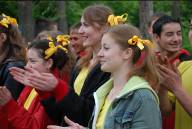 Професійне самовизначення
Змістовне дозвілля
Завдання:
підвищення мотивації особистості до пізнання і творчості
створення умов для креативного, інтелектуального, духовного та фізичного розвитку дітей та молоді
задоволення виховних потреб через залучення до дослідницької , художньої, декоративно-прикладної, туристсько-краєзнавчої, спортивно-оздоровчої, дозвіллєво-розвивальної роботи
2. Створення позитивного ідеалу для наслідування:

Провести анкету “Мій ідеал” для виявлення відмінностей між ідеалом і особистістю;

Круглий стіл на тему: “Загадки людського Я”;

Дискусія “Пізнай себе і ти пізнаєш світ”;

Відверта розмова “Мої життєві принципи”;

Розуміння та реалізація концепції “Від виховання до вихованості”;

Складання “Кодексу чесної особистості”;
 Виховні години : “Поєднання особистісних потреб людини та вимог суспільства” ,”Патріотизм – потреба України, кожного українця ”, використавши інтерактивну методику мозкового  штурму.
Розвиток декоративно-прикладних умінь
Розвиток соціо-культурних
здібностей
Розвиток хореографічних здібностей
Розвиток спортивно-оздоровчих
здібностей
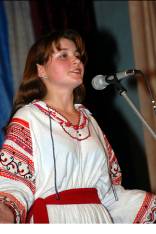 Розвиток артистичних здібностей
Розвиток туристсько-краєзнавчих
здібностей
Розвиток вокальних здібностей
Розвиток спортивно-туристичних здібностей
Позитивний ідеал : шляхи формування
В кожній людині живе геній
Антуан де Сент Екзюпері
Розвиток художніх
здібностей
Форми роботи:
Кожен учитель повинен знати , що
 кожна винайдена метода є тільки щабель , 
на який треба стати для того , щоб іти далі.
Толстой Лев
ТРАДИЦІЙНІ
НЕТРАДИЦІЙНІ
рольові ігри
ділові ігри
конкурси знавців
тренінги
бліц–інтерв'ю
”мозковий штурм”
дискусійні ринги
лицарські турніри
прес-діалоги
години поезії
заочні подорожі
лекції
бесіди
дискусії
анкетування
тестування
діалог
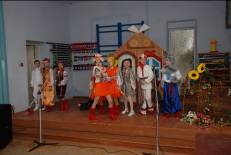 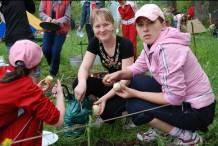 Форми роботи:
ІНДИВІДУАЛЬНІ
КОЛЕКТИВНІ
екскурсії
 походи
 естафети, змагання конкурси-огляди танцювальні ігри інтелектуальні ігри
 КВК
 зустрічі за ”круглим столом ”  
концерт – ”Блискавка”  заняття-подорожі,заняття на природі 
 диспути
школа  самовиховання
консультування
наставництво
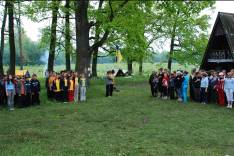 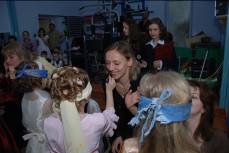 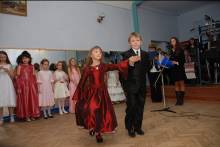 3.Організація контролю за ходом формування всесторонньо-обізнаної, гармонійно-розвиненої особистостості, свідомого громадянина – патріота:

Розглянути етичний кодекс, розроблений В.О. Сухомлинським та заповіді В.К. Арсеньєва;

створити заповіді дослідника власного “Я”;

Практикувати відверті бесіди: “Горде ім'я - українець”, “Що означає бути патріотом?”, “Загальнолюдські цінності : осмислення вічних істин”;
Мозковий штурм “Знання - шлях до успіху”
Систематично проводити підсумкові збори на тему “Які зміни відбулися в моєму характері та поведінці?”
Алгоритм діяльності педагога
Визначається станом особистісного ставлення кожної групи дітей, педагогічного та батьківського колективів до  потреб кожної дитини і педагога як головних суб'єктів
ціль
Друковані джерела за напрямками виховної  роботи , навчально-методичні посібники, багатство накопиченого загальнолюдського досвіду у конкретних її суб'єктів
зміст
Ті, що допомагають створенню оптимальних життєтворчих умов для розвитку кожної особистості (різноманітні форми організації спілкування та навчально-творчої діяльності вихованців
засоби
Знання учнів, розвинені людські якості вихованців та педагогів, життєтворчі умови для всіх суб'єктів навчально-виховного процесу, створені  сприятливі  умови для розвитку дітей
результат
Заключний етап:
Важливим здобутком розвитку ціннісних ставлень учня стає його здатність до самовиховання, можливості проявити себе у різних соціальних ролях:

 Я – патріот;  Я – громадянин;  Я – сім’янин;  Я  -  професіонал; Я – здорова людини;  Я – високодуховна особистість. Опанувавши кожну з цих ролей, учень оволодіває різними життєвими компетенціями, стає життєздатною особистістю, здатною проявити себе у всіх сферах життєдіяльності.

     Саме життєво компетентна особистість є ідеалом виховання, у зв’язку з чим  уся діяльність виховної системи спрямована на реалізацію моделі вихованої особистості лідера.
Модель вихованої особистості лідера
Життєво компетентна особистість
І
Громадянин
І
Патріот
І
Сім’янин
І
Професіонал
І
Здорова особистість
І
Духовна особистість
Провести творчий самозвіт ”Моє найбільше досягнення у формуванні  власного “Я”;
Проведення анкетувань: “Шлях до самореалізації , або як стати особистістю”;
Презентація-конкурс “ Самовиховання - шлях до успіху”